Bitwise Operations
CS 0447
Jarrett Billingsley
Class announcements
there are a couple Java (!) examples to go with this lecture
they’re on the Materials page.
also have you been keeping up with the exercises…?
CS447
2
Bitwise Operations
CS447
3
What are "bitwise" operations?
the "numbers" we use on computers aren't really numbers right?
it's often useful to treat them as an array of bits.
bitwise operations treat them like this.
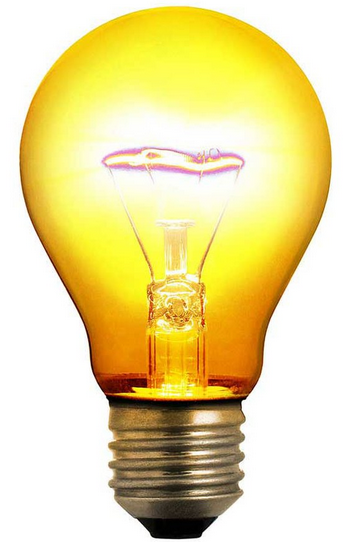 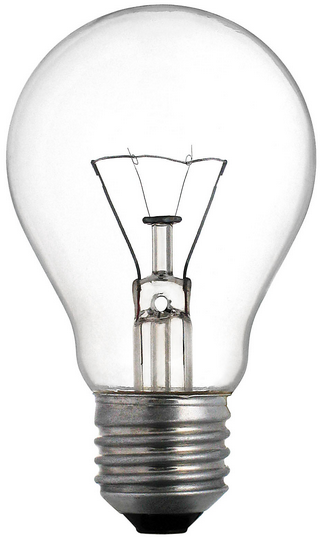 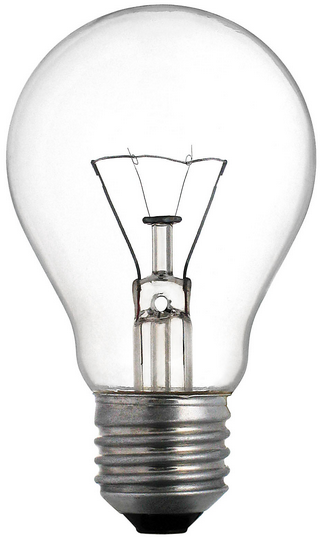 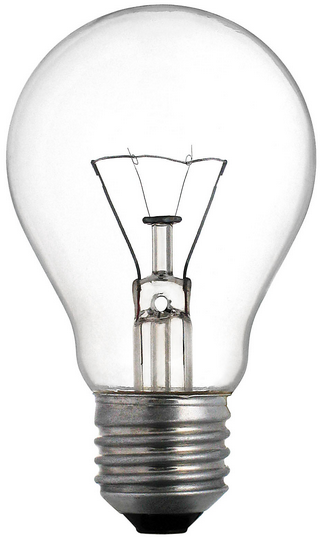 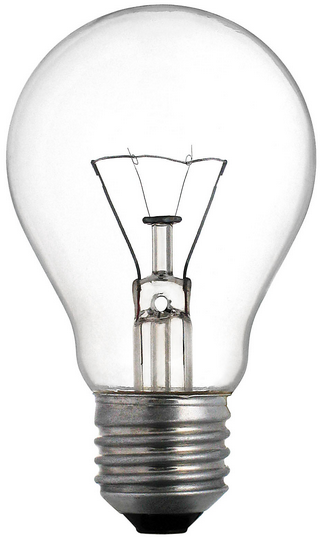 0
1
0
0
0
CS447
4
[Speaker Notes: - encoding "booleans" as bits of a number is called a "bitmap" or "bitflags" and is a common way of saving space
- much low-level hardware uses bitflags for controlling things, reading inputs etc.]
The NOT operation
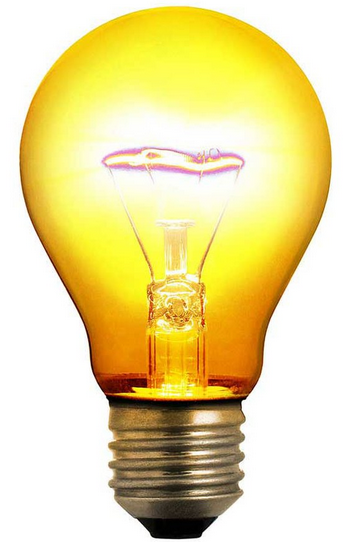 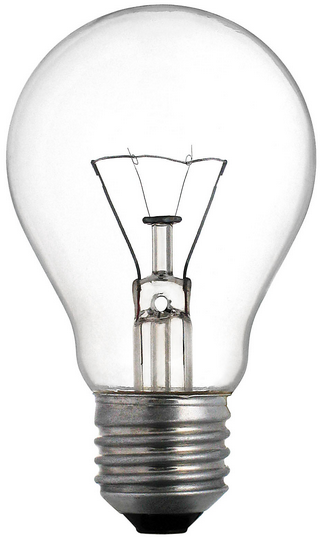 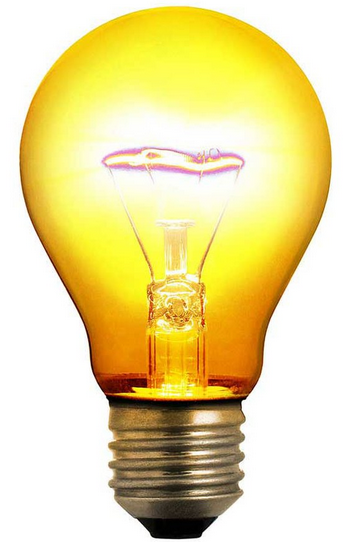 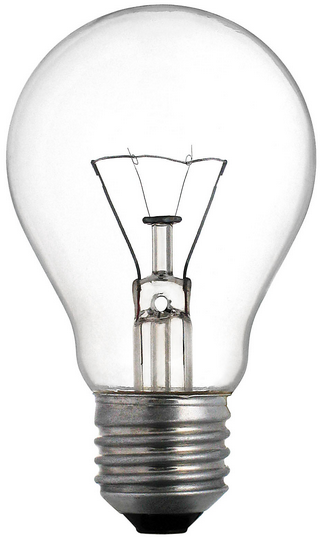 CS447
5
[Speaker Notes: - why is the output named Y? …….. I don't really know. if someone can find out, that'd be cool.
- !A]
Wait, what? Two kinds of NOT?
in HLLs like Java, we have types to classify kinds of values.
different types have different uses and different operations.
boolean values represent truth/falsity. the ! operator works only on booleans.*
int et.al. represent integers. the ~ operator works only on integer types.
!true == false
~5 == -6
!false == true
~(-6) == 5
so what the heck is this ~ operator doing??
CS447
6
[Speaker Notes: * in many non-Java languages, the ! operator can be applied to non-booleans, in which case it implicitly casts the value to a boolean before applying the logical NOT. e.g. in JavaScript, !5 == false, and !0 == true, because for numbers, 0 counts as “false” and non-zero counts as “true.”]
"Bitwise" NOT (or "bitwise complement")
if we use the not instruction in MIPS (or ~ in C/Java) on an integer:
in other words, it flipped all the bits. 0s became 1s and 1s became 0s.
remember how we negate 2’s complement integers?
we did several independent NOT operations.
CS447
7
[Speaker Notes: - to negate, you FLIP THE BITS and then add 1.
	- this NOT operation is the “flip the bits” operation! I wrote it “flip(x)” before to avoid confusing people with weird symbols.]
Negation is also an operation
"negate" means "change the sign to the opposite."
positive becomes negative; and negative becomes positive.
when programming, how can you negate a variable?
-1 * x or 0 - x
you don't have to write this anymore!
cause you can write -x, just like in math!
it's neg dst, src in MIPS
so to summarize:
~x flips the bits (0 -> 1 and 1 -> 0)
-x flips the sign (pos -> neg and neg -> pos)
and in 2’s complement, -x == ~x + 1!
!x flips the truth value – a programming language abstraction for booleans, not integers.
CS447
8
[Speaker Notes: - you will see "dst" or "dest" for "destination" (thing that is changed) and "src" for "source" (where we get the value) in programming all the time]
Let's add some switches
there are two switches in a row connecting the light to the battery.
how do we make it light up?
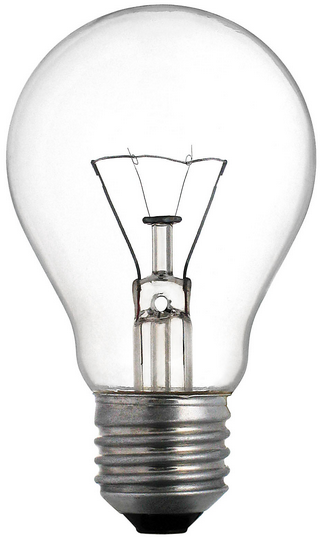 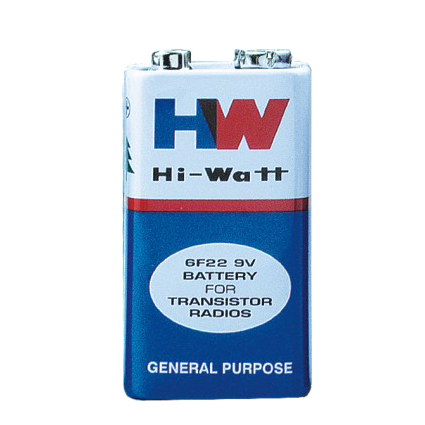 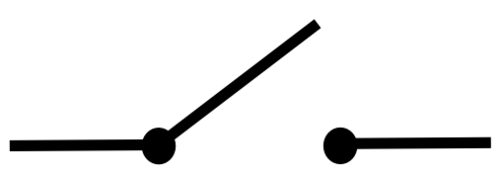 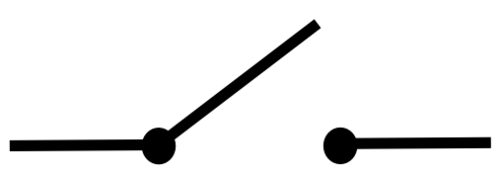 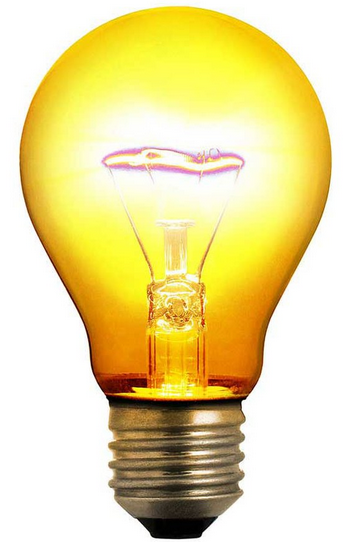 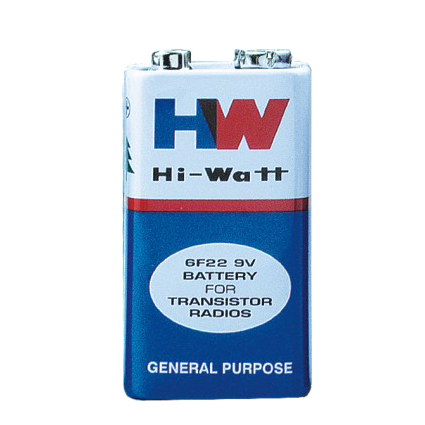 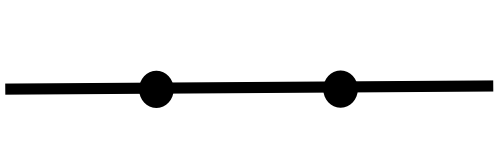 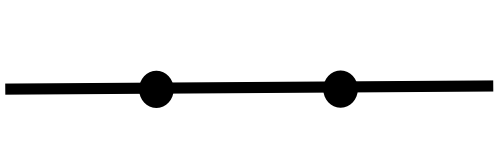 CS447
9
Bitwise AND ("Logical product")
AND takes two bits and gives you one new one.
it can be written a number of ways:
A&B  A∧B  A⋅B  AB
if we use the and instruction (or & in C/Java):
we did several independent AND operations.
CS447
10
[Speaker Notes: - it's logical product cause it looks like multiplication – anything times 0 is 0, and 1 x 1 is 1]
"Switching" things up ;))))))))))))))))))))))
NOW how can we make it light up?
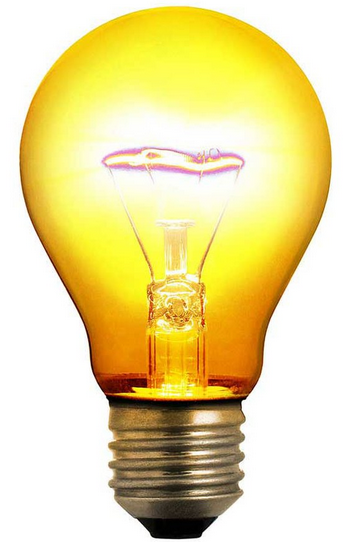 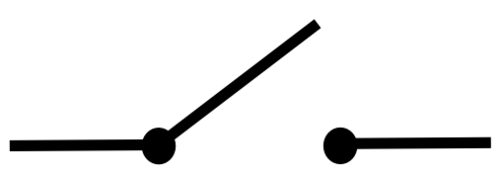 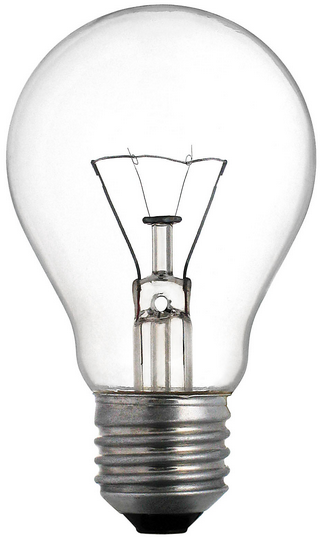 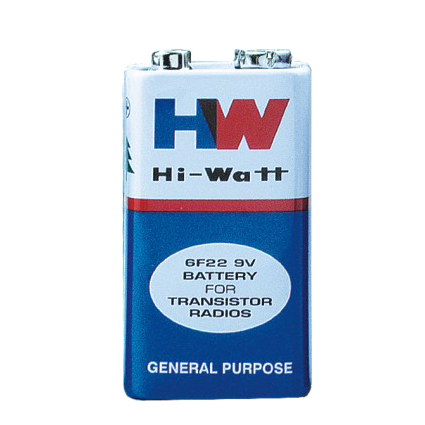 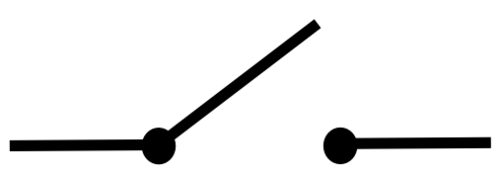 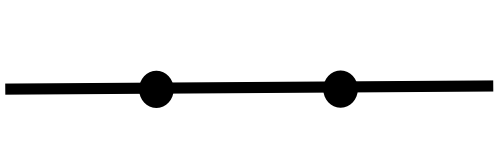 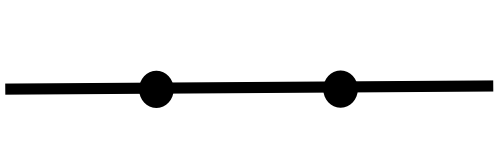 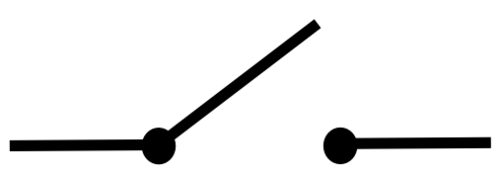 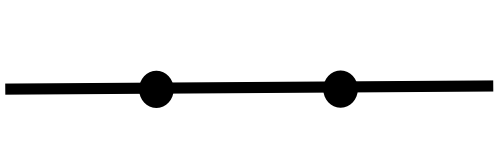 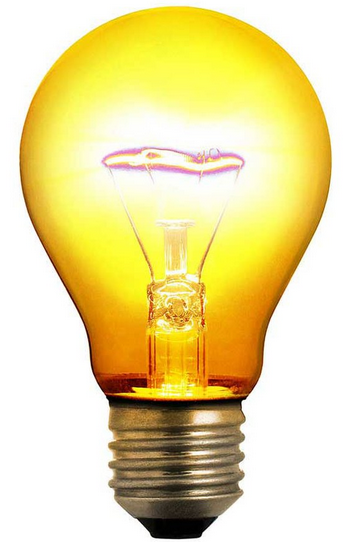 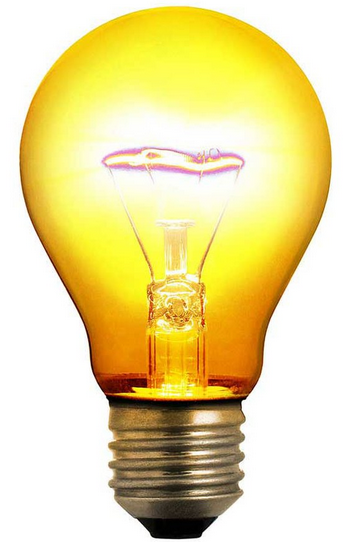 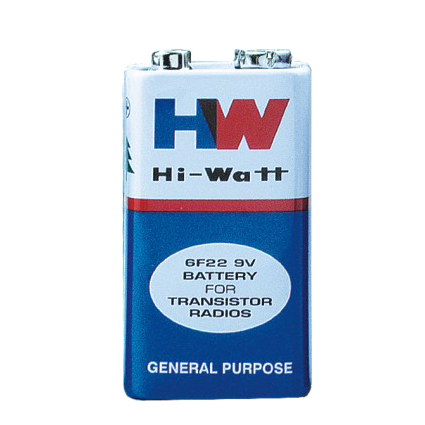 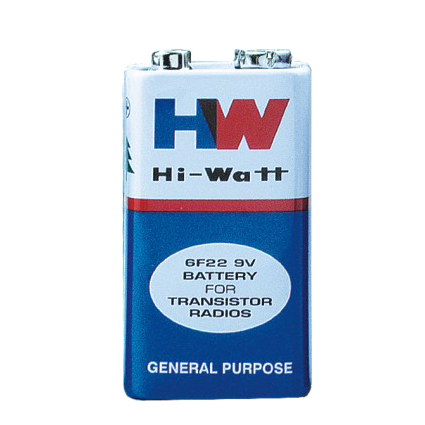 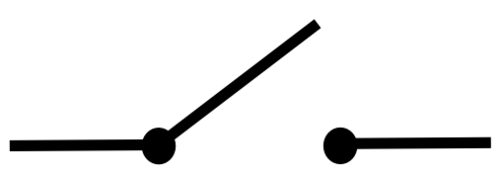 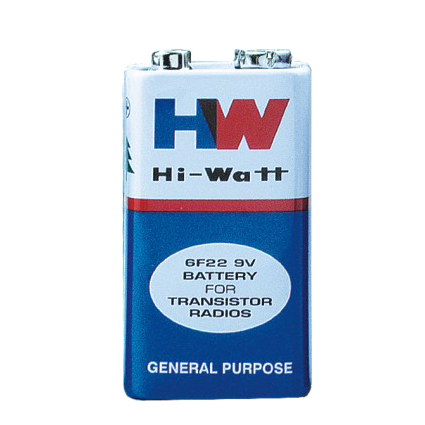 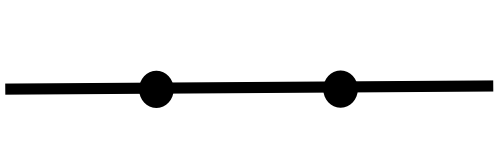 CS447
11
Bitwise OR ("Logical sum")
we might say "and/or" in English.
it can be written a number of ways:
A|B  A∨B  A+B
if we use the or instruction (or | in C/Java):
we did several independent OR operations.
CS447
12
[Speaker Notes: - it's logical sum cause it… kinda looks like addition, if you squint your eyes.
	- 1 + 1 = 1, okay?]
Bit shifting
CS447
13
Bit shifting
besides AND, OR, and NOT, we can move bits around, too.
1 1 0 0 1 1 1 1
if we shift these bits left by 1…
1 1 0 0 1 1 1 1 0
we stick a 0 at the bottom.
1 1 0 0 1 1 1 1 0 0
again!
1 1 0 0 1 1 1 1 0 0 0
AGAIN!
1 1 0 0 1 1 1 1 0 0 0 0
AGAIN!!!!
CS447
14
Left-shifting in C/Java and MIPS (animated)
C/Java/Python/etc. use the << operator for left shift:
  B = A << 4; // B = A shifted left 4 bits
MIPS has the sll (Shift Left Logical) instruction:
  sll t2, t0, 4 # t2 = t0 << 4
but wait. if the bottom 4 bits of the result are now 0s…
…what happened to the top 4 bits?
0011
0000 0000 1111 1100 1101 1100 1111
0000
the bit bucket is not a real place
Bit Bucket
it's a programmer joke ok
bits that get "shifted off" the top are discarded. this is really a kind of truncation, and may or may not lead to strange results!
CS447
15
[Speaker Notes: - or… or maybe it could be…………
	- what if we kissed….. in the bit bucket 😳😳😳😳
it’s truncation because if you take a 32-bit number and shift it left by 4, you get a 36-bit number.
then the top 4 bits are truncated off, leaving you with 32 bits again.
so, if those top 4 bits are meaningful… you can get truncated values that wrap around. but if they were meaningless leading 0s/1s, it’s fine.]
So… what does it DO?
let's start with a value like 5 and shift left and see what happens.
why is this happening
well uh... what if I gave you49018853
how do you multiply that by 10?
by 100?
by 100000?
something very similar is happening here!
CS447
16
a << n == a × 2n
shifting left by n is the same as multiplying by 2n.
you probably learned this as "moving the decimal point…"
and moving the decimal point right is like shifting the digits left.
to quickly calculate powers of 2, shift 1 left by the desired exponent.
e.g. (1 << 5) == 1 × 25 == 25
with bit shifting, we're moving the binary point (yes, really)
shifting is very fast on most CPUs!
way faster than multiplication in any case
HLL compilers will try really hard to replace "multiplication by a constant" with shifts and adds
CS447
17
<_<   >_>
we can shift right, too.
0 0 1 1 0 0 0 0 0 0 0 0 1 1 1 1 1 1 0 0 1 1 0 1 1 1 0 0 1 1 1 1
0 0 0 1 1 0 0 0 0 0 0 0 0 1 1 1 1 1 1 0 0 1 1 0 1 1 1 0 0 1 1 1
0 0 0 0 1 1 0 0 0 0 0 0 0 0 1 1 1 1 1 1 0 0 1 1 0 1 1 1 0 0 1 1
0 0 0 0 0 1 1 0 0 0 0 0 0 0 0 1 1 1 1 1 1 0 0 1 1 0 1 1 1 0 0 1
0 0 0 0 0 0 1 1 0 0 0 0 0 0 0 0 1 1 1 1 1 1 0 0 1 1 0 1 1 1 0 0
C uses >>, Java uses >>>, MIPS uses srl (Shift Right Logical).
32 bits on a slide is a bit much
well if shifting left is like multiplying, then…?
CS447
18
a >>> n == a ÷ 2n
shifting right by n is the same as dividing by 2n.
that's what integer division gives us too, right?
5 / 2 == 2
but soon we'll see that right-shifting and division can sometimes disagree.
CS447
19
Signed numbers messing things up again
since they use the MSB as the sign bit, we have a problem.
if we shift this right…
Unsigned
Signed
= 172
= -84
1 0 1 0 1 1 0 0
=  86
=  86
0 1 0 1 0 1 1 0
well that's a little unfortunate.
=  43
=  43
0 0 1 0 1 0 1 1
Arithmetic Right Shift is used for signed numbers: it "smears" the sign bit into the top bits.
= -84
1 0 1 0 1 1 0 0
= -42
1 1 0 1 0 1 1 0
= -21
1 1 1 0 1 0 1 1
Java uses >>, MIPS uses sra (Shift Right Arithmetic)
CS447
20
[Speaker Notes: - in C/C++, signed or unsigned shift is determined by the signedness of the operands
	- which leads to awkward situations when you have mixed signedness (signed "wins")
- "Arithmetic Left Shift" exists too – but it is identical to regular left shift, so we don't really need it.]
Uh oh, they're fighting
let's look at the values we get as we divide and shift.
well that's a little weird.
actually, this is correct. but so is the way that integer division works. they're both right.
(we'll come back to this.)
CS447
21
[Speaker Notes: - yeah. bet you didn't realize arithmetic was this weird, huh?]
Bit sets
CS447
22
Booleans are wasteful!
there are a lot of problems out there that involve storing large numbers of boolean (true/false) values.
a boolean variable in Java (or bool in C/C++/Rust/many others) usually takes up an entire 8-bit byte to store 1 bit of information.
a much more efficient way to store large numbers of booleans is by treating the bits of integers as arrays of booleans.
this technique goes by a few names – “bit flags,” “bit arrays,” “bit vectors,” “bit maps,” or “bit sets,” which is the term we’ll be using.
the Bitsets.java example shows why we call them bit sets – because 1 means “in the set” and 0 means “not in the set”!
there’s no syntax for accessing bits this way, but you can imagine we need to be able to do three things: bits[n] = 1, bits[n] = 0, and if(bits[n] != 0).
CS447
23
Turning bits on (bits[n] = 1)
let’s say I have a pattern of 4 bits which control some LEDs.
I can turn all the bits on by using bitwise NOT.
~00002 == 11112
1
1
1
1
0
0
0
0
3
2
1
0
Bit #
3
2
1
0
which bitwise operation takes two values and can output a 1 when one of its inputs is 0?
but what if I want to turn on just one bit?
if I just want to turn on bit 1, what pattern of bits will I use?
|
is there a way to generalize this pattern based on the bit’s number?
CS447
24
[Speaker Notes: - …well bitwise NOT inverts all the bits, so I could use it to turn them all off too, or invert whatever pattern is there.]
The pattern for bit n is… (bits[n] = 1)
let’s see.
To turn on bit #...
…bitwise OR with…
0
0
0
0
0
00012
Bit #
3
2
1
0
wait a second. these look like shifted versions of each other!
1
00102
2
01002
you start with 1 and shift it left by the number of the bit you want to turn on.
3
10002
so: to turn on bit n, you bitwise OR with (1 shifted left by n). or,
bits = bits | (1 << n);
CS447
25
Turning bits off  (bits[n] = 0)
now I want to do the opposite.
which bitwise operation takes two values and can output a 0 when one of its inputs is 0?
1
1
1
0
if we come up with the pattern of bits needed, it looks odd.
3
2
1
0
I want to turn off just one bit, say bit #2.
but this pattern of bits is not arbitrary. remember that (1 << 2) = 01002
this is the bitwise NOT of that value!
&
so: to turn off bit n, you bitwise AND with the NOT of (1 shifted left by n). or,
bits = bits & ~(1 << n);
CS447
26
Testing if bits are 1 or 0  (if(bits[n] != 0))
now we have a pattern of bits that represents buttons being pressed.
I want to see if button 1 is pressed and do something based on that.
👉
👉
I want to sort of “filter out” or ignore the bits other than bit 1. all I care about is seeing if bit 1 is 0 or not-0.
1
0
1
0
3
2
1
0
I can “filter out” bits by turning them off. which operation “turns off” bits?
once again, (1 << n) is the bit pattern, but this time we don’t bitwise NOT it.
&
so: to test bit n, you bitwise AND with (1 shifted left by n). or,
if((bits & (1 << n)) != 0)…
CS447
27
[Speaker Notes: the numerical interpretation of the result is not important. all we care about is “is it zero” or “is it nonzero”
think about what you would get if you ANDed with (1 << 0) here
0 & 1 == 0, and the 0s in the pattern ignore the rest of the bits, so you’d just get 0]